Modul 3
De gode læringsaktiviteteneB – Samarbeid
Mål
Målet med denne modulen er å utvikle:
forståelse for hva som kjennetegner gode læringsaktiviteter for elever med stort læringspotensial
kompetanse i å differensiere læringsaktiviteter for elever med stort læringspotensial
Tidsplan for denne økta
Gruppearbeid (10 min)
Bruk notatene fra forarbeidet og reflekter i grupper: 

Hvilke elever mener du denne aktiviteten er egnet for slik den er skissert? Hvorfor?
Hvilke differensieringsmuligheter ser du i denne aktiviteten?
Hvordan ville du ha gjennomført denne aktiviteten i din undervisning? Hvorfor?
Felles oppsummering i plenum (5 min)
Hver gruppe presenterer kort det de snakket om:

Hvilke elever mener du denne aktiviteten er egnet for slik den er skissert? Hvorfor?
Hvilke differensieringsmuligheter ser du i denne aktiviteten?
Hvordan ville du ha gjennomført denne aktiviteten i din undervisning? Hvorfor?
Faglig påfyll
30 minutter
Flytsonen – når alt stemmer
De faglige utfordringene elevene møter i læringsaktivitetene bør være tilpasset elevenes forutsetninger og kompetanse. 

Når det er god balanse kan elevene oppleve «flyt» – en tilstand der elevene glemmer tid og sted, opplever mestring, og læringa blir lystbetont.
Csikszentmihalyi, 1988
RefleksjonsoppgaveDiskuter med sidemannen (5 min)
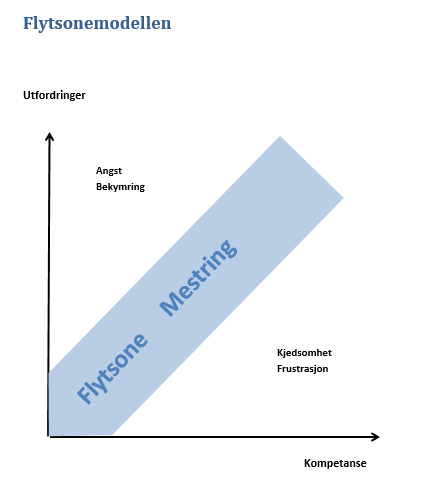 Flytsonemodellen
Tenk på din egen naturfagundervisning. 

Hvor i figuren er dine elever?  
Hva kjennetegner elevene som er i flytsonen?
Csikszentmihalyi, 1988
Elever i flytsonen
For  at elever skal føle mestring  er det viktig tilpasse undervisninga til elevenes forutsetninger.
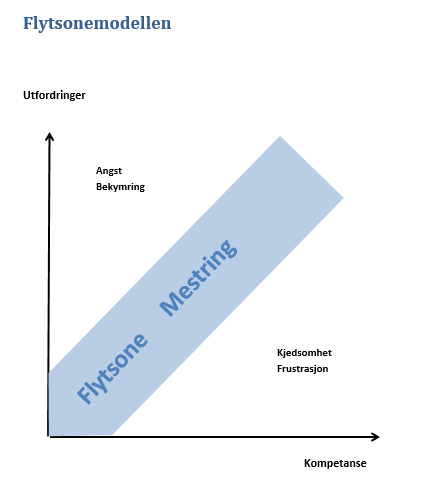 Flytsonemodellen
Csikszentmihalyi, 1988
En optimal læringsprosess tar hensyn til elevenes forutsetninger
God undervisning, som tar hensyn til elevenes forutsetninger, øker elevenes muligheter for å utvikle sitt læringspotensial.
Elevenes læringsprosess påvirkes av både læringsaktiviteter, progresjonen i undervisninga, samt ressursbruken.
Læringsprosess

Aktiviteter	Progresjon	Ressursbruk
Elevens læringspotensial
Kompetanser
En forenkling av DMGT-modellen til Gagné ( 2010 )
En optimal læringsprosess tar hensyn til elevenes forutsetninger
Læringsprosessen fremmes når omgivelser og personlighetstrekk spiller på lag
For eksempel sosiale forhold, læringsmiljø  osv.
For eksempel personlighetstrekk, motivasjon osv.
Katalysatorer
Eleven
Elevens omgivelser
Læringsprosess

Aktiviteter	Progresjon	Ressursbruk
Elevens læringspotensial
Kompetanser
En forenkling av DMGT-modellen til Gagné ( 2010 )
Diskuter to og to (5 min):
Bruk figuren En optimal læringsprosess: 
Hva kjennetegner et godt læringsmiljø for elever med stort læringspotensial?
Hvilke eksempler har du fra egen undervisning på at læringsmiljøet fremmer elevenes læring?
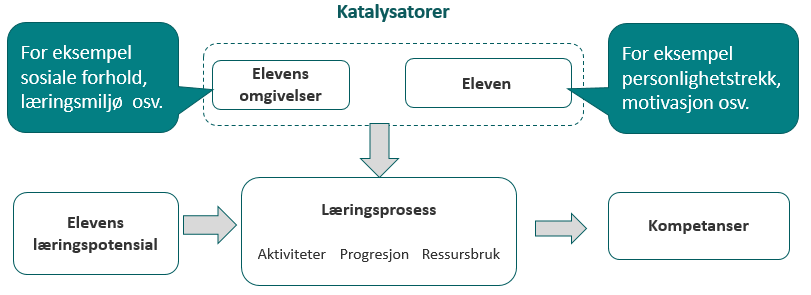 Læringsaktiviteter for elever med stort læringspotensial
En god læringsprosess forutsetter læringsaktiviteter som tar utgangspunkt i elevenes behov.
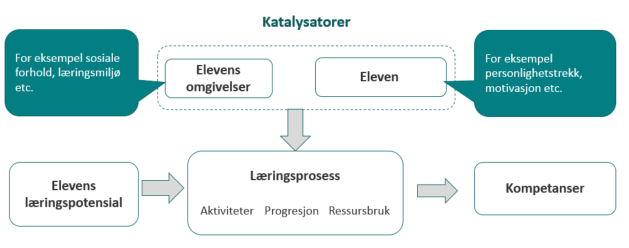 Gode læringsaktiviteter for elever med stort læringspotensial legger vekt på
Kreativitet
Selvregulering/ autonomi
Tverrfaglighet
Høyere ordens tenkning
Autensitet
Målet med undervisninga avgjør om og i hvilken grad de ulike elementene trekkes inn i læringsaktivitetene.
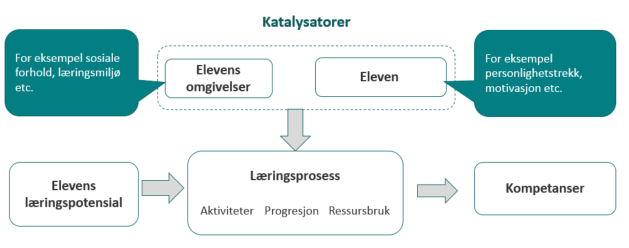 Gode læringsaktiviteter for elever med stort læringspotensial legger vekt på
Kreativitet
Selvregulering/ autonomi
Tverrfaglighet
Høyere ordens tenkning
Autensitet
Vi skal nå se nærmere på disse to elementene og gi eksempler på hvordan læreren kan implementere de i undervisninga.
Selvregulering/autonomi
« (…) læreren skal utgjøre et stillas for elevene i deres arbeid for å utvide det området hvor de kan arbeide uten hjelp. (…) Elevene bør trenes i selv å vurdere og regulere når de trenger hjelp, hva de trenger hjelp til, og hvem de kan søke hjelp hos.» (Skaalvik og Skaalvik, 2005, s. 218)
Selvregulering/autonomi kan oppnås gjennom aktiviteter som legger til rette for:
variasjon i bruk av læringsstrategier
fordypning i tema som eleven viser stor interesse for
bruk av ulike digitale verktøy
elevinvolvering
variasjon i antall frihetsgrader
Høyere ordens tenkning
Kan oppnås gjennom aktiviteter som krever at elevene:
sammenligner, analyserer, vurderer og trekker slutninger 
resonnerer på bakgrunn av teori eller evidens/data
Eksempel på kommunikasjon med elev for å fremme høyere ordens tenkning
Hva er forskjellen mellom … og … ?
Utfordre elevene på å sammenligne, analysere, vurdere og trekke slutninger.

Etterspørre resonnement, evidens (data) og kilder som ligger bak konklusjoner.

Utfordre elevenes forståelse om underliggende konsepter og bidra til abstraksjon.
Hvordan kom du fram til dette? Hvorfor trekker du denne konklusjonen?
Hvordan henger dette sammen med …?
(Taber, 2007)
Diskuter i par (10 min)
Fem elementer som kjennetegner gode læringsaktiviteter.
Hvorfor er dette fem elementer det er viktig å ta hensyn til når du underviser elever med stort læringspotensial?
Hvordan kan du legge til rette for dette i din undervisning?
Kreativitet
Selvregulering/ autonomi
Tverrfaglighet
Høyere ordens tenkning
Autensitet
Videre presenteres en oversikt over hvordan gode læringsaktiviteter kan legge vekt på disse fem punktene.
Dere skal nå prøve en elevaktivitet og deretter bruke denne oversikten (Gode læringsaktiviteter) til å diskutere over hvordan aktiviteten kan og bør tilpasses elever med stort læringspotensial
(Taber, 2007)
Gruppearbeid
25 minutter
Fire hvite ukjente stoffer
Arbeid i grupper på 3–5 personer og gjør aktiviteten «fire hvite ukjente stoffer».
Oppdraget deres er å finne ut hva slags stoffer som er i de ulike boksene.
4
3
2
1
naturfag.no
Gruppeoppgave (5 min)
Finn fram utstyr.
På et farget papirark skriver dere i hvert hjørne et nummer fra 1 til 4. 
Ta en halv teskje av hvert stoff og legg det på papiret ved riktig nummer.
Gruppeoppgave (10 min)
Bruk sansene og undersøk et stoff av gangen. Bruk gjerne forstørrelsesglass eller stereolupe.
NB: Dere må ikke smake på ukjente stoffer. Derfor skal dere ikke bruke smakssansen i dette forsøket.

Hvordan ser stoffene ut? Lukter de noe? Hvordan kjennes det når dere tar på dem? Kan dere høre noe når dere tar på dem?

Fyll inn stikkord som beskriver stoffene i skjemaet dere har fått utdelt.
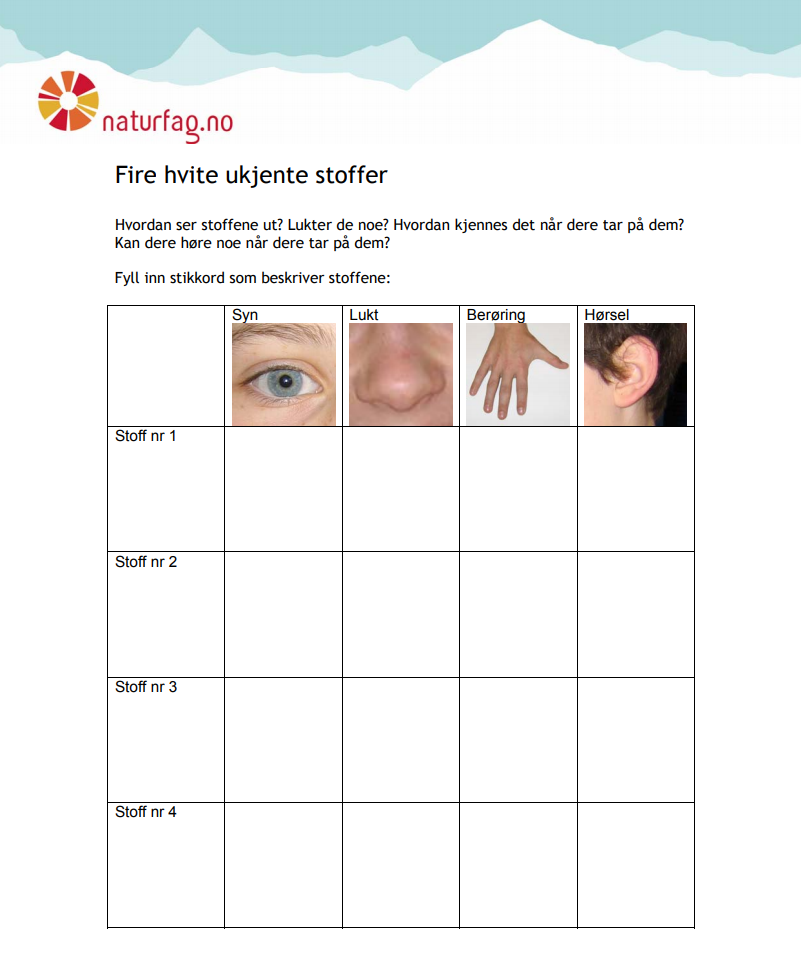 Konkluder (5 min)
Hva slags stoff tror dere at dere har undersøkt?
Stoff nr. 1 kan være:
Stoff nr. 2 kan være:
Stoff nr. 3 kan være:
Stoff nr. 4 kan være:
Skriv utenpå de fire forskjellige boksene hva dere tror de inneholder. Begrunn konklusjonen.
Del resultatene i plenum (5 min)
Hver gruppe deler hva slags stoff de tror de har undersøkt og begrunner sin konklusjon.
Diskusjon
10 minutter
Diskuter i gruppene (5 min):
Tenk på aktiviteten Fire hvite ukjente stoffer dere nettopp har gjennomført. 
Bruk oversikten Gode læringsaktiviteter
Diskuter hvordan aktiviteten Fire hvite ukjente stoffer bør tilpasses elever med stort læringspotensial? Begrunn hvorfor.
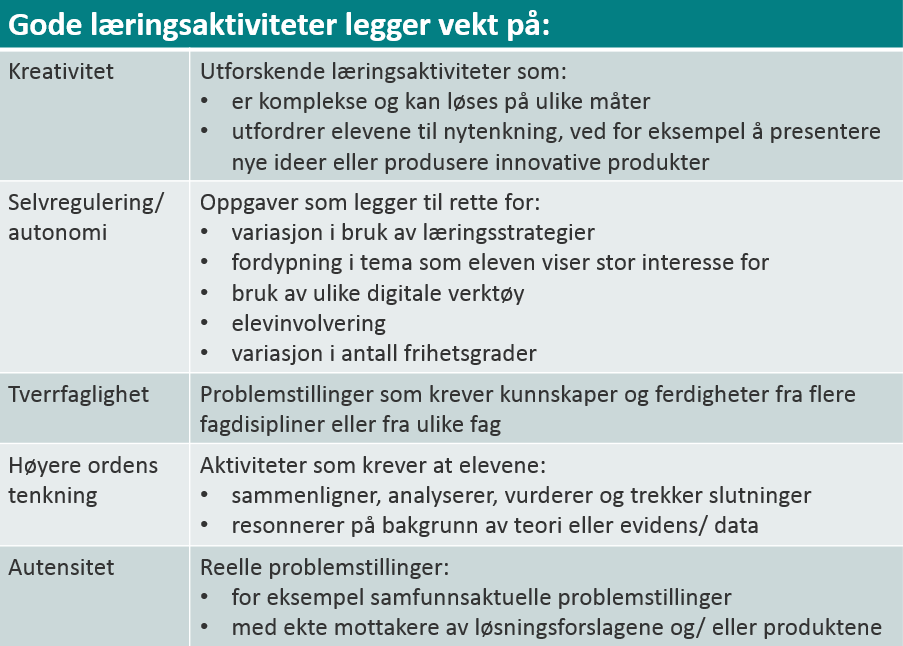 Del i plenum (5 min):
Hver gruppe deler:
Hvordan bør aktiviteten Fire hvite ukjente stoffer tilpasses elever med stort læringspotensial? Begrunn hvorfor.
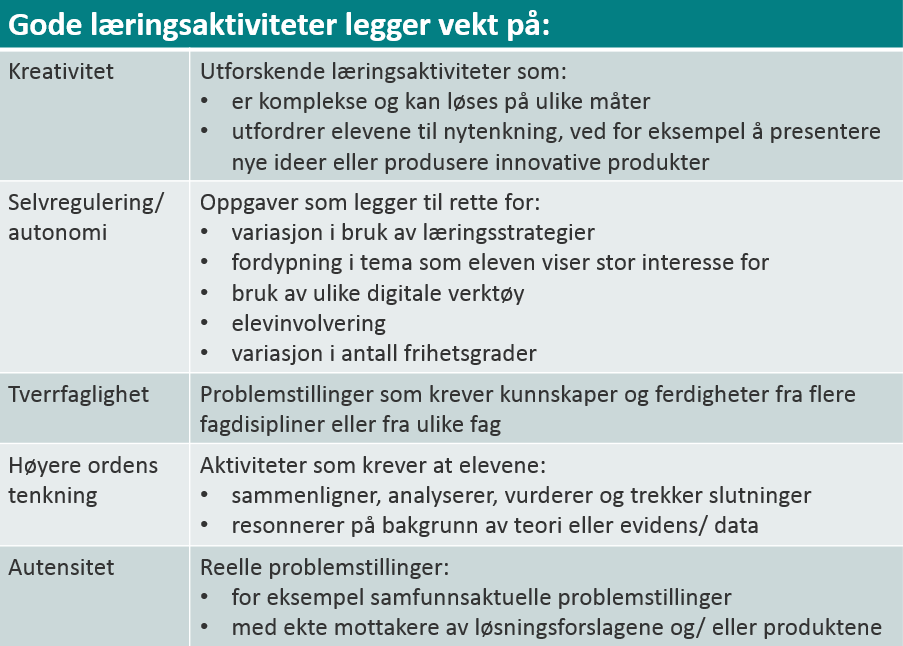 Planlegg egen undervisning
10 minutter
Planlegge differensiert undervisning
Velg et tema du/dere skal jobbe med.
Bruk oversikten Gode læringsaktiviteter.
Planlegg en undervisningsaktivitet eller et undervisningsopplegg som er tilpasset dine elever med stort læringspotensial.
Velg ett av elementene i oversikten du ønsker å vektlegge i aktiviteten.
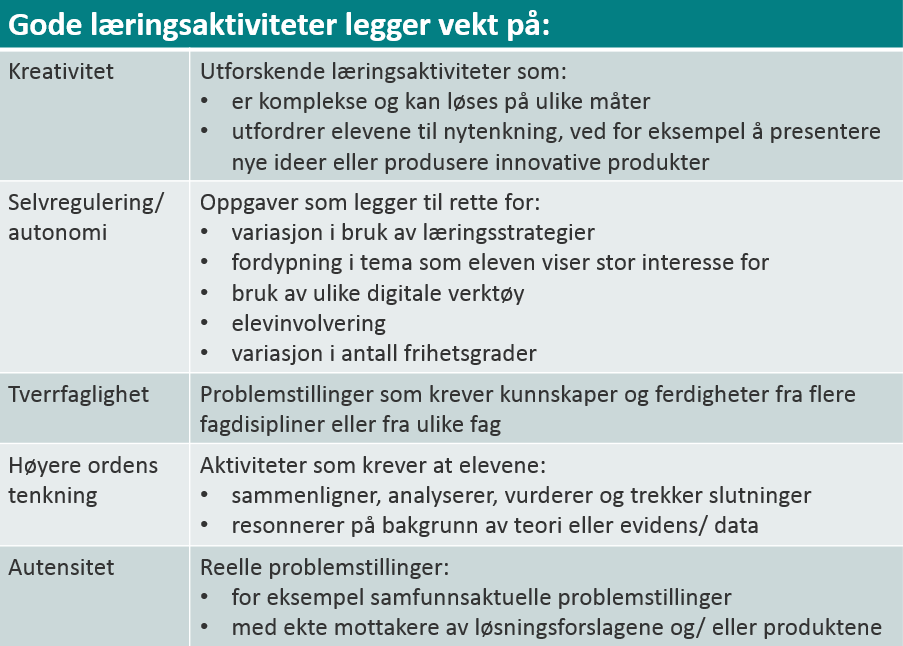 Modul 3
De gode læringsaktiviteteneB – Samarbeid
Mål
Målet med denne modulen er å utvikle:
forståelse for hva som kjennetegner gode læringsaktiviteter for elever med stort læringspotensial
kompetanse i å differensiere læringsaktiviteter for elever med stort læringspotensial
Tidsplan for denne økta
Del i grupper (10 min)
Hver person forteller kort:
Hvordan gjennomførte du den planlagte aktiviteten?
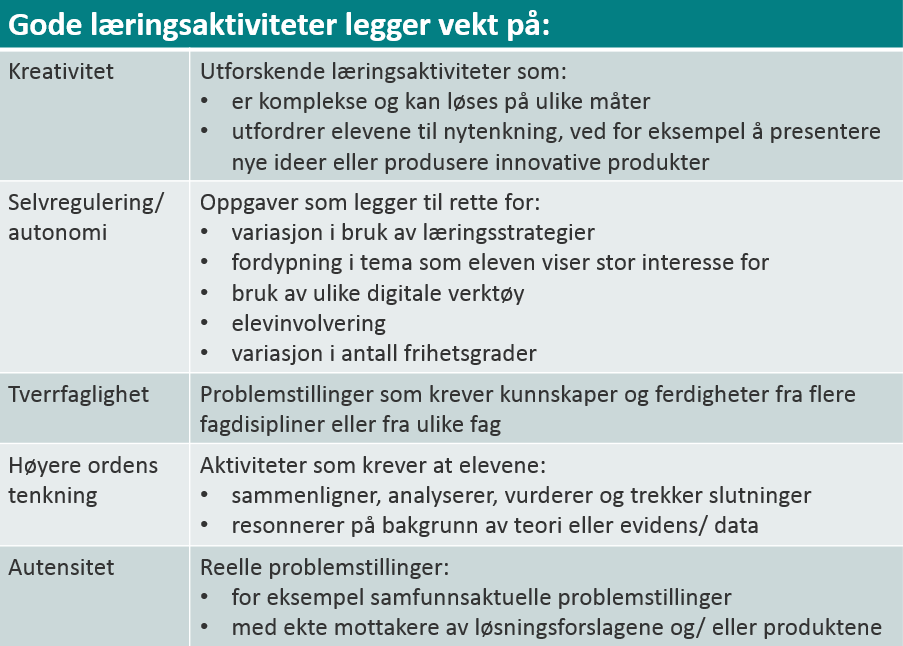 Diskuter i grupper (10 min)
Hvilke av elementene i oversikten Gode læringsaktiviteter vektla du i utviklinga av aktiviteten?
Hva ville dere har gjort annerledes? Hvorfor?
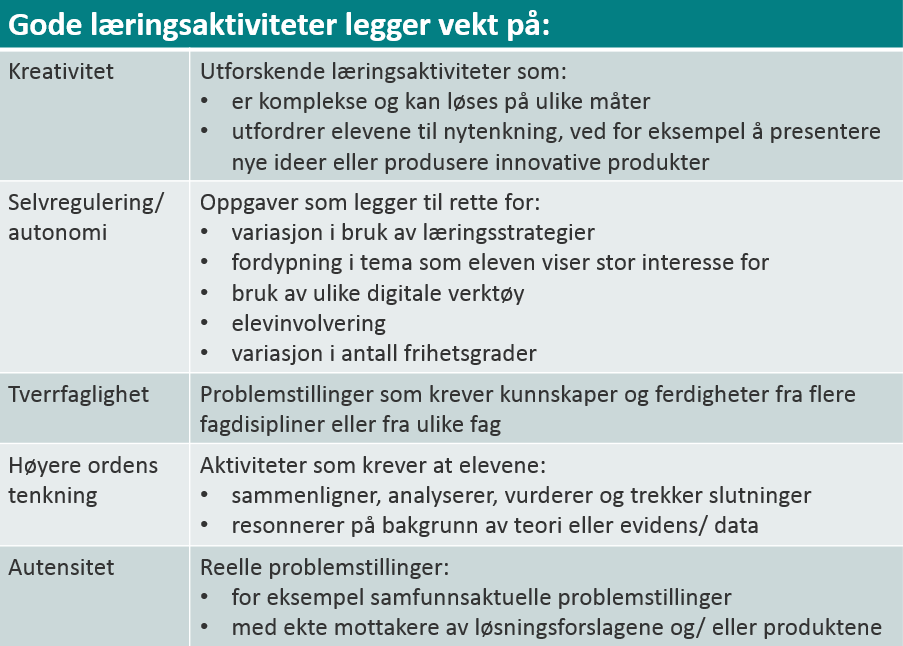 Forbered deling i plenum (3 min)
Velg et eksempel som dere vil dele i plenum der dere kort  forteller om: 
Gjennomføring 
Hvilke av elementene i oversikten ble vektlagt i utviklinga av aktiviteten?
Hva dere ville dere ha gjort annerledes, og hvorfor?
Oppsummer i plenum (10 min)
Hver gruppe deler sitt eksempel. Fortell kort om: 
Gjennomføring
Hvilke av elementene i oversikten ble vektlagt i utviklinga av aktiviteten?
Hva dere ville dere ha gjort annerledes, og hvorfor?
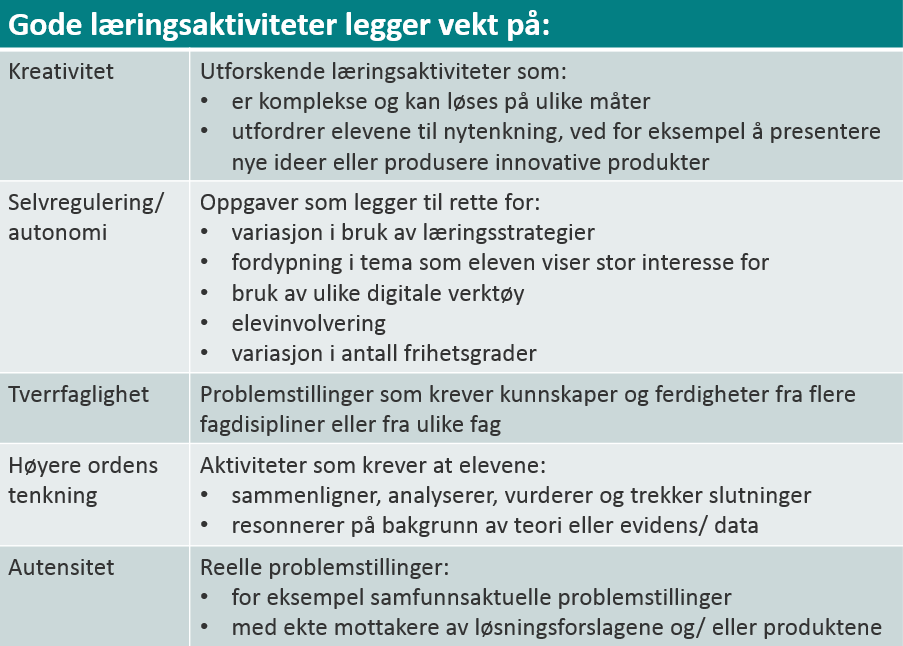 Husker du målet med denne modulen?
Mål
Målet med denne modulen er å utvikle:
forståelse for hva som kjennetegner gode læringsaktiviteter for elever med stort læringspotensial
kompetanse i å differensiere læringsaktiviteter for elever med stort læringspotensial
Oversikten Gode læringsaktiviteter er et didaktisk verktøy vi kan bruke for å finne aktiviteter som legger til rette for elever med stort læringspotensial.
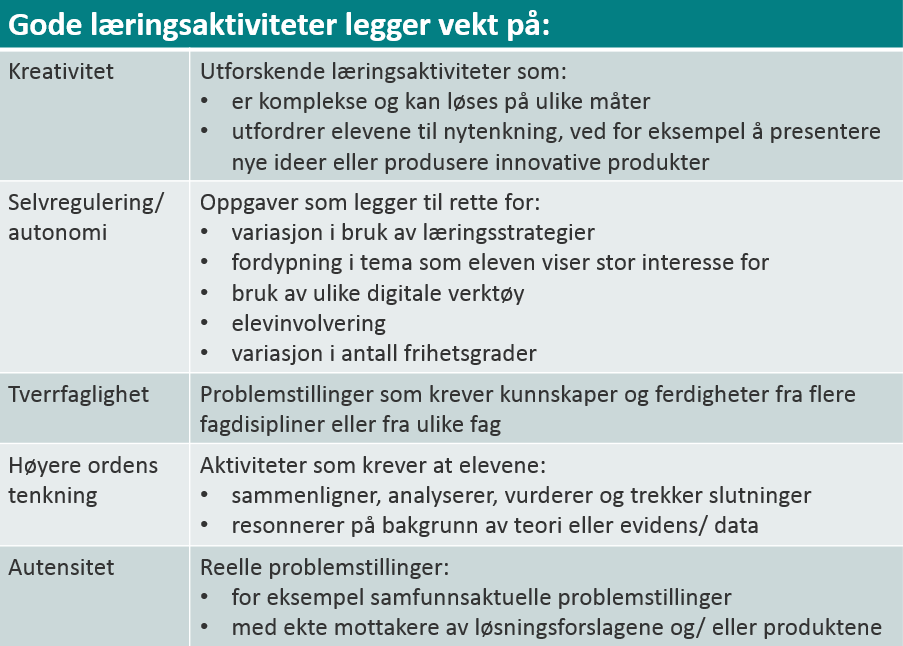 Tenk-par-del (12 min)
Hvordan kan du bruke den oversikten Gode læringsaktiviteter i fremtidig undervisningspraksis?
 
Tenk (2 min)
Diskuter i par (5 min)
Del i plenum (5 min)
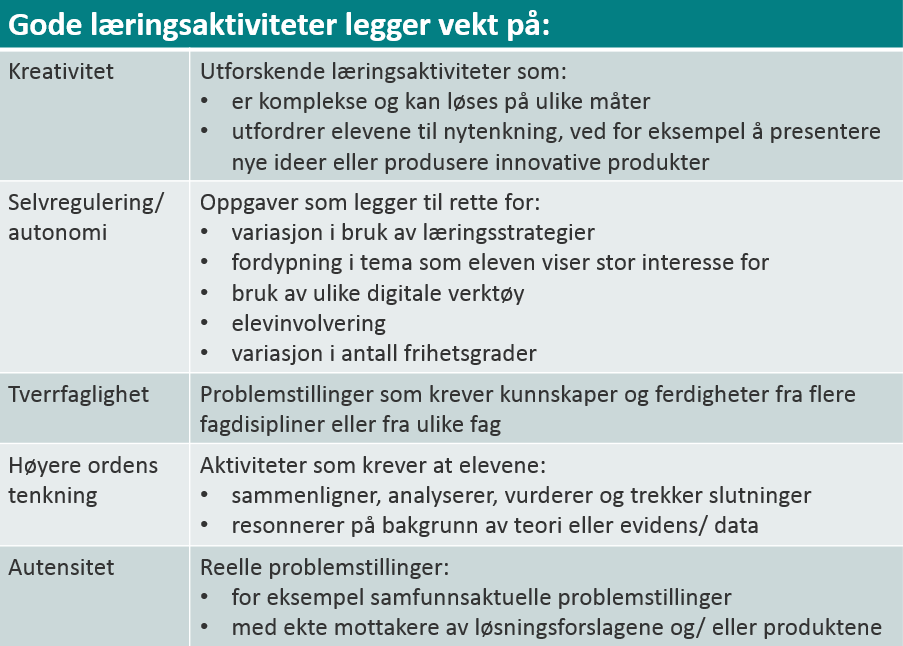 Kilder
Csikszentmihalyi, M. (1988). The flow experience and it’s significance for human psychology. I Csikszentmihalyi, M. & Csikszentmihalyi, I. S. (red.). , Optimal Experience: Psychological Studies of flow in consciousness, Cambridge University Press, ss. 15.35.
Renzulli, J. S., Renzulli, S. R. (2010). The Schoolwide Enrichment Model: A Focus on Student Strengths and Interests.
Gagné, F. (2010). Motivation within the DMGT 2.0 framework. High ability studies 21(2): 81–99.
Skaalvik, E. M. og S. Skaalvik (2005). Skolen som læringsarena: selvoppfatning, motivasjon og læring. Oslo, Universitetsforlaget.
Taber, K. S. (2007). Enriching school science for the gifted learner. London: Gatsby Science Enhancement Programme.